Inovasi dalam Pembelajaran
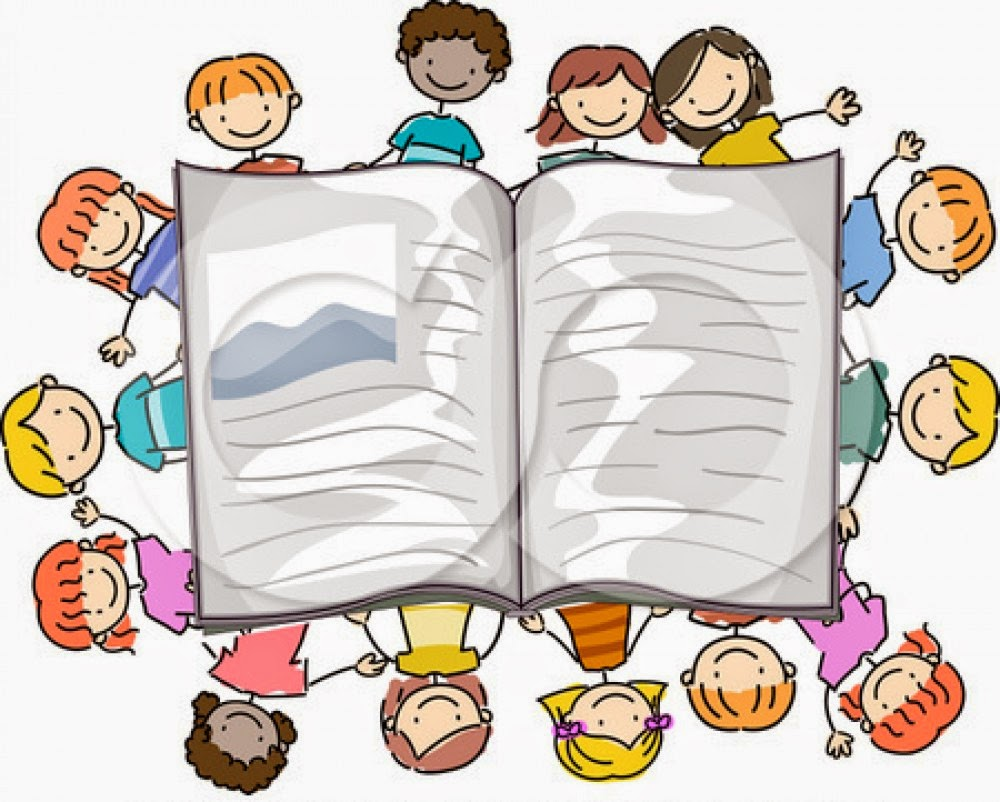 Noni Agustina
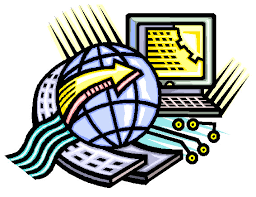 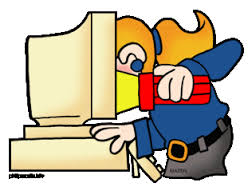 Kemajuan teknologi dan informasi
Inovasi dalam pembelajaran
Perubahan Paradigma
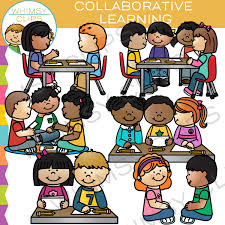 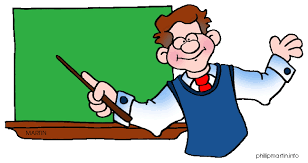 Mengajar(Teaching)
Pembelajaran
(Learning)
Inovasi Pembelajaran Kuantum
a. Menerapkan variasi interaksi dalam KBMb. Percepatan belajaranc. Fasilitas belajar
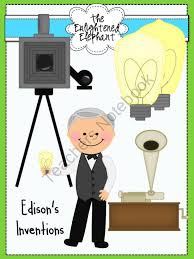 Inovasi Pembelajaran Kuantum
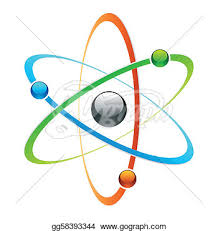 Strategi pembelajaran kuantuma. Memberikan apersepsi pada awal kegiatanb.  Memberikan pengalaman nyata kepada siswac.  Memberikan kesempatan kepada siswa untuk mendemostrasikan    kemampuannya.d. Memberikan kesempatan kepada siswa untuk mengulangi apa yang   sudah dipelajarie. Memberikan pengakuan kepada siswa
Inovasi Pembelajaran Kompetensi
Menekankan pada kemampuan dasar yang harus dimiliki oleh siswa (pengetahuan, keterampilan dan sikap)
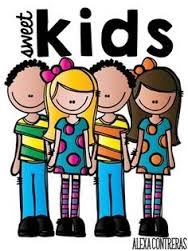 Inovasi Pembelajaran Kompetensi
1. Yang dipelari oleh siswa adalah kompetensi    yang sudah dirumuskan2.  Menekankan  pada siswa dan pengalaman    belajar
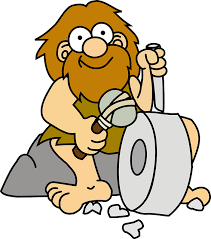 Inovasi Pembelajaran Kontekstual
1. Fokus pada keterlibatan siswa dalam menemukan     pengetahuan2. Mendorong siswa untuk menghubungan materi yang    dipelajari dengan kehidupan sehari-hari
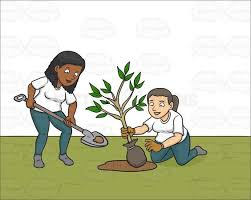 Inovasi Pembelajaran Kontekstual
Karakteristik:1. Mengaktifkan pengetahuan yang ada2.  Menambah pengetahuan baru3. Mempraktekan pengetahuan4. Melakukan refleksi5. Penilaian nyata
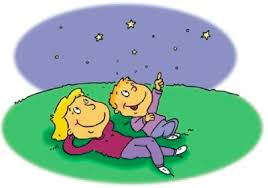 Inovasi Pembelajaran Kontekstual
Tahapan dalam pembelajaran kontekstual1. Kegiatan pendahuluan    a. Menjelaskan kompetensi    b. Membagi dalam beberapa kelompok
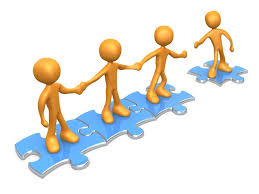 Inovasi Pembelajaran Kontekstual
2.  Kegiantan inti    a. Siswa melakukan observasi    b. Siswa mencatat hasil observasi    c. Siswa melakukan presentasi
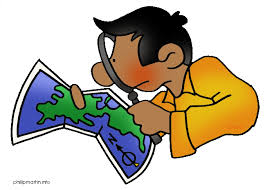 Inovasi Pembelajaran Kontekstual
3. Kegiatan akhir/penutup    a. Siswa menyimpulkan hasil observasi
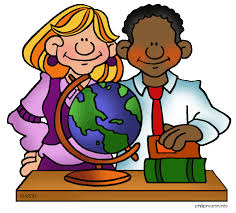 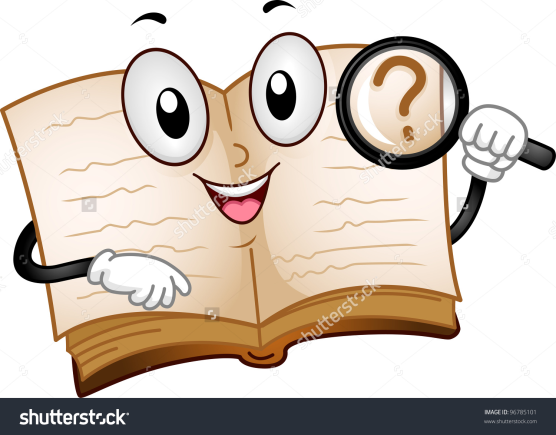 DAFTAR PUSTAKA
Sanjaya, Wina. 2008. Standar Proses.  Jakarta: Kencana Prenada Media Group

Sani, Ridwan Abdullah.  2015.Inovasi pembelajaran. Jakart: PT Bumi Aksara

Wena, Made. 2014. Strategi pembelajaran inovatif kontemporer. Jakart: PT Bumi Aksara

Inovasi dalam pembelajaran. http://file.upi.edu/Direktori/DUAL-MODES/INOVASI_PENDIDIKAN/Modul_5-Inovasi_dalam_Pembelajaran.pdf